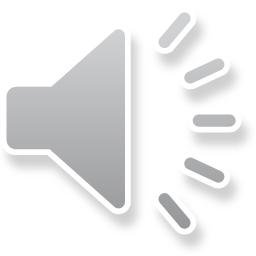 Using Costa Rica to Examine How and Why Immigration Policies are Becoming Stricter
Alyissa Horn
Junior Philosophy, Politics, Economics, and Law (PPEL) Major  
Bowling Green State University
History of Costa Rica’s Immigration Policy
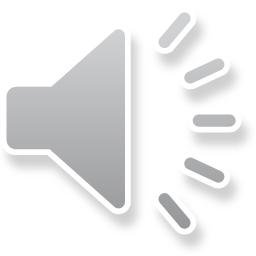 1986 Alien and Migration Act
An attempt to restrict illegal immigration to Costa Rica
1998  Hurricane Mitch makes landfall in Latin America. Nicaragua and Honduras are two of the hardest hit countries. 
1999 Costa Rica issues an amnesty making it easier for Nicaraguans to acquire residency status. 
November 9, 1999, President of Costa Rica, Miguel Angel Rodriquez offered ALL Central Americans living within the country the opportunity to file for permanent residency status 
2005 General Law of Migration and Alien Affairs
“framed immigration in terms of criminality and national security, focusing on repressive police measures that some human rights groups argued violated the Costa Rican constitution and international treaties signed by Costa Rica” (Fouratt, 2014). 
2010 Revised version of this law went into place.
Sources: CountryWatch. (2017). Costa Rica: Country Review. Houston, TX: CountryWatch. 
Fouratt, Caitlin E. “‘Those Who Come to Do Harm’: The Framings of Immigration Problems in Costa Rican Immigration Law.” International Migration Review, vol. 48, no. 1, 2014, pp. 144–180., doi:10.1111/imre.12073.
History of Costa Rica’s Immigration Policy Cont.
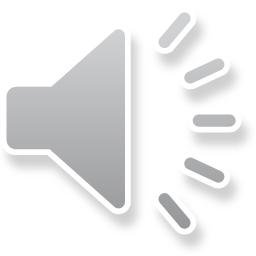 Before 2005:
Strict policies made more lenient by amnesties showed “a tradition of hospitality and refuge for displaced populations from Latin America” (Fouratt, 2014, Temporary Measures). 
2010:
Revised version of the 2005 law went into place.
The 2005 law had been described as “draconian” by President Oscar Arias. 
What the 2010 law requires: 
Increased costs of residency applications
New restrictions on obtaining residency and increased border patrols and policing measures
Immigrants can still claim residency based on a first-degree family relation, but this can be difficult for low-income immigrants (Fouratt, 2014).
Sources: Fouratt, Caitlin E. “Temporary Measures: The Production of Illegality in Costa Rican Immigration Law.” Political and Legal Anthropology Review, vol. 39, no. 1, May 2016, pp. 144–160.

“Latin American Economic Outlook 2010.” OECD, DEVELOPMENT CENTRE OF THE ORGANISATION FOR ECONOMIC CO-OPERATION AND DEVELOPMENT, 2010, www.oecd.org/dev/44121339.pdf.
Costa Rica’s History with Nicaragua
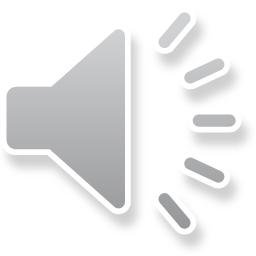 Important to note: 
All research points to increasing restrictions being directly related to the Costa Rican government wanting to cut down on the amount of Nicaraguan immigrants coming into the country. 
Why?
Nicaraguans make up 8 percent of Costa Rica’s population. 
This makes them the largest immigrant group in the country. They also represent the largest population of undocumented immigrants.
Factors:
Research by Catherine M. Marquette points to abject poverty being the main reason Nicaraguans flea Nicaragua for Costa Rica. 
Political unrest in Nicaragua in 2018 also led to an influx of immigrants fleeing to Costa Rica.
Sources: Marquette, Catherine M. “Nicaraguan Migrants in Costa Rica.” Población y Salud En Mesoamérica, vol. 4, no. 1, 2006, doi:10.15517/psm.v4i1.4561.
Fouratt, Caitlin E. “Temporary Measures: The Production of Illegality in Costa Rican Immigration Law.” Political and Legal Anthropology Review, vol. 39, no. 1, May 2016, pp. 144–160.
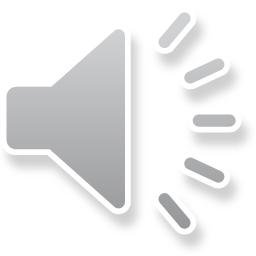 The Immigration Crisis
Fears surrounding immigration extend far beyond Costa Rica. The questions becomes: Why?


Factors I examined in my research:
Economic Fears.
The policy debate in the media. 
Nationalism
Social Welfare Systems
Comparing the United States and Costa Rica (Economic Fears)
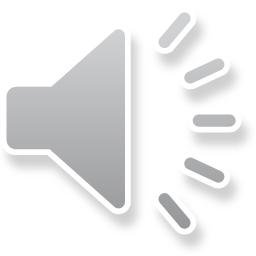 The United States
Competitive Threat Theory
The Quota Acts of 1921 and 1924 were brought on by American fears surrounding economic inequality (Massey and Pren, 2012). 
The 2008 Recession 
The Main Idea:
As economic conditions worsen, there is stronger competition for resources being made more scarce due to the economic downturn. Immigrant groups are then seen as threats.
Costa Rica
Saw economic unemployment rise substantially between 1990 and 2012. 
This was following major economic reforms that liberalized markets and increased financial uncertainties. 
More importantly, many Costa Ricans felt that the ability to be a part of the middle class was out of their grasp. 
Studies show that it is easier to blame immigrants for this economic downturn, which is what many country’s citizens result to doing.
Sources: Kwak, Joonghyun, and Michael Wallace. “The Impact of the Great Recession on Perceived Immigrant Threat: A Cross-National Study of 22 Countries.” Societies, vol. 8, no. 3, 2018, p. 52., doi:10.3390/soc8030052.

Malone, Mary Fran T. “Fearing the ‘Nicas’: Perceptions of Immigrants and Policy Choices in Costa Rica.” Latin American Politics and Society, vol. 61, no. 1, 2018, pp. 1–28., doi:10.1017/lap.2018.57.
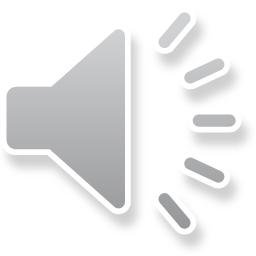 The Media and Its Influence
The United States
Ronald Reagan:
Illegal immigration was a question of “national security.”
Political advantages were thought to be gained by demonizing Latino immigrations and illegal migration.
Costa Rica
Fouratt  Media emphasizes that the country is being “flooded,” “bombarded,” and “invaded” by illegal immigrants.
Politicians in favor of more stringent immigration policies began claiming immigrants were a threat to national security.
Sources: Massey, Douglas S, and Karen A Pren. “Unintended Consequences of US Immigration Policy: Explaining the Post-1965 Surge from Latin America.” Population and Development Review, U.S. National Library of Medicine, 2012, www.ncbi.nlm.nih.gov/pmc/articles/PMC3407978/.

Fouratt, Caitlin E. “‘Those Who Come to Do Harm’: The Framings of Immigration Problems in Costa Rican Immigration Law.” International Migration Review, vol. 48, no. 1, 2014, pp. 144–180., doi:10.1111/imre.12073.
Immigration in the Media
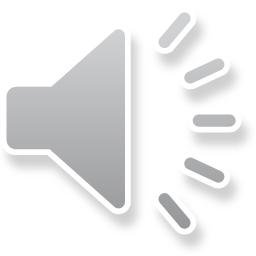 Source: Massey, Douglas S, and Karen A Pren. “Unintended Consequences of US Immigration Policy: Explaining the Post-1965 Surge from Latin America.” Population and Development Review, U.S. National Library of Medicine, 2012, www.ncbi.nlm.nih.gov/pmc/articles/PMC3407978/.
Costa Rica’s Social Welfare Programs
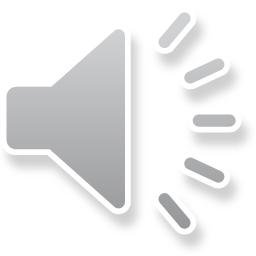 Historically, Costa Rica has been known for having a generous social welfare system, including a nationalized healthcare system. 
Nicaraguans are portrayed in the media as being criminals who are taking advantage of the social services in Costa Rica. 
Why?
2011:
Costa Rican Social Security Funds has faced financial troubles. 
The healthcare system is seeing a decline in the quality of healthcare being given.
Sources: Malone, Mary Fran T. “Fearing the ‘Nicas’: Perceptions of Immigrants and Policy Choices in Costa Rica.” Latin American Politics and Society, vol. 61, no. 1, 2018, pp. 1–28., doi:10.1017/lap.2018.57.
A Sense of Nationalism
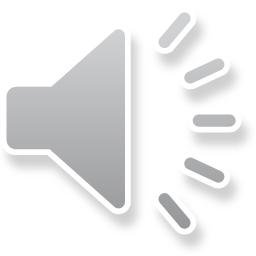 The United States
U.S. national identities privilege the Eurocentric visions of America tied to race, language, and cultural origins. 
U.S. born citizens often conceive nonwhite immigrant newcomers as them rather than us.
Costa Rica
Costa Rica is one of the most stable, democratic regions in Central America. 
Costa Ricans have been known to see themselves as “whiter” than other Central American citizens. 
Nicaraguans are often seen as “foreigner others.”
Therefore, they are seen as less civilized, less educated; more brown, more indigenous, more black. 
This allows blame to be placed on Nicaraguans for anything going wrong within Costa Rica.
Sources: Jones-Correa, Michael, et al. “Immigrant Perceptions of U.S.-Born Receptivity and the Shaping of American Identity.” RSF: The Russell Sage Foundation Journal of the Social Sciences, vol. 4, no. 5, 2018, pp. 47–80., doi:10.7758/rsf.2018.4.5.03.

Fouratt, Caitlin E. “‘Those Who Come to Do Harm’: The Framings of Immigration Problems in Costa Rican Immigration Law.” International Migration Review, vol. 48, no. 1, 2014, pp. 144–180., doi:10.1111/imre.12073.
What I Found Was More Questions
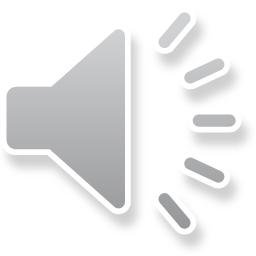 The question becomes:
Do we truly understand why immigration policies are becoming stricter?
Do we truly understand why we are making it harder for immigrants to come into our countries?

Perhaps we do not. 
Some studies show that U.S. born citizens who have more frequent contact with immigrants are more likely to have greater tendencies to welcome immigrants. 
A study conducted in Norway found similar findings. 
Are we more worried about a population of people that we do not understand?
Sources: Sources: Jones-Correa, Michael, et al. “Immigrant Perceptions of U.S.-Born Receptivity and the Shaping of American Identity.” RSF: The Russell Sage Foundation Journal of the Social Sciences, vol. 4, no. 5, 2018, pp. 47–80., doi:10.7758/rsf.2018.4.5.03.

FINSERAAS, H. and KOTSADAM, A. (2017), Does personal contact with ethnic minorities	affect anti‐immigrant sentiments? Evidence from a field experiment. European Journal of	Political Research, 56: 703-722. doi:10.1111/1475-6765.12199
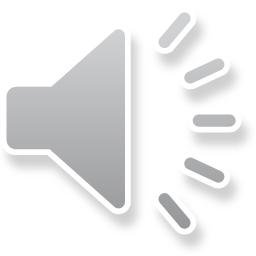 Conclusion
Photo taken by Alyissa Horn at Playa Palo Seco, Parrita Costa Rica
Literature Review
Akdenizli, Banu, et al. “A Report on the Media and the Immigration Debate.” Brookings Institute, Brookings Institute, 25 Sept. 2008,	www.brookings.edu/wp-content/uploads/2012/04/0925_immigration_dionne.pdf.
CountryWatch. (2017). Costa Rica: Country Review. Houston, TX: CountryWatch. 
Ewing, Walter. “Opportunity and Exclusion: A Brief History of U.S. Immigration Policy.” American Immigration Council, 17 Dec. 2019,	www.americanimmigrationcouncil.org/research/opportunity-and-exclusion-brief-history-us-immigration-policy.
FINSERAAS, H. and KOTSADAM, A. (2017), Does personal contact with ethnic minorities affect anti‐immigrant sentiments? Evidence	from a field experiment. European Journal of Political Research, 56: 703-722. doi:10.1111/1475-6765.12199
Fouratt, Caitlin E. “Temporary Measures: The Production of Illegality in Costa Rican Immigration Law.” Political and Legal	Anthropology Review, vol. 39, no. 1, May 2016, pp. 144–160.
Fouratt, Caitlin E. “‘Those Who Come to Do Harm’: The Framings of Immigration Problems in Costa Rican Immigration Law.”	International Migration Review, vol. 48, no. 1, 2014, pp. 144–180., doi:10.1111/imre.12073. 
Gradin, Carlos. “RACE, ETHNICITY, IMMIGRATION, AND LIVING CONDITIONS IN COSTA RICA.” The Review of Income and	Wealth, ser. 62, Aug. 2016, pp. 90–119. 62, doi:10.1111/roiw.12176.
Jones-Correa, Michael, et al. “Immigrant Perceptions of U.S.-Born Receptivity and the Shaping of American Identity.” RSF: The Russell	Sage Foundation Journal of the Social Sciences, vol. 4, no. 5, 2018, pp. 47–80., doi:10.7758/rsf.2018.4.5.03.
Kwak, Joonghyun, and Michael Wallace. “The Impact of the Great Recession on Perceived Immigrant Threat: A Cross-National Study of	22 Countries.” Societies, vol. 8, no. 3, 2018, p. 52., doi:10.3390/soc8030052.
“Latin American Economic Outlook 2010.” OECD, DEVELOPMENT CENTRE OF THE ORGANISATION FOR ECONOMIC CO	OPERATION AND DEVELOPMENT, 2010, www.oecd.org/dev/44121339.pdf.
Malone, Mary Fran T. “Fearing the ‘Nicas’: Perceptions of Immigrants and Policy Choices in Costa Rica.” Latin American Politics and	Society, vol. 61, no. 1, 2018, pp. 1–28., doi:10.1017/lap.2018.57.
Marquette, Catherine M. “Nicaraguan Migrants in Costa Rica.” Población y Salud En Mesoamérica, vol. 4, no. 1, 2006,	doi:10.15517/psm.v4i1.4561.
Massey, Douglas S, and Karen A Pren. “Unintended Consequences of US Immigration Policy: Explaining the Post-1965 Surge from Latin	America.” Population and Development Review, U.S. National Library of Medicine, 2012,	www.ncbi.nlm.nih.gov/pmc/articles/PMC3407978/.
Mitchell, M. T., and Pentzer, S. (2008). Costa Rica: A global studies handbook. Santa Barbara, CA: ABC-CLIO.